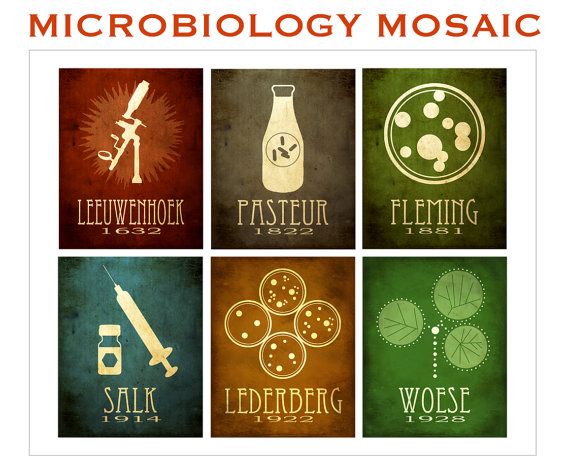 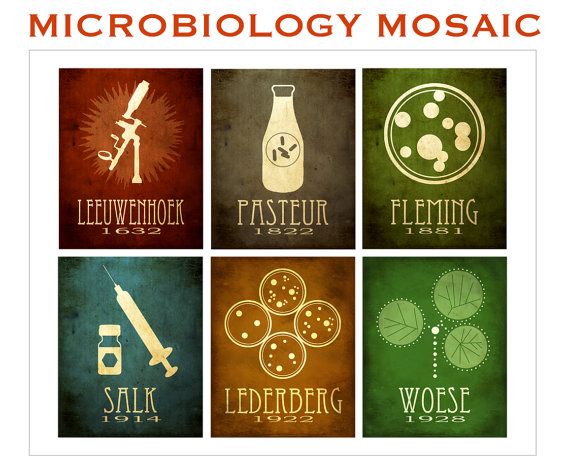 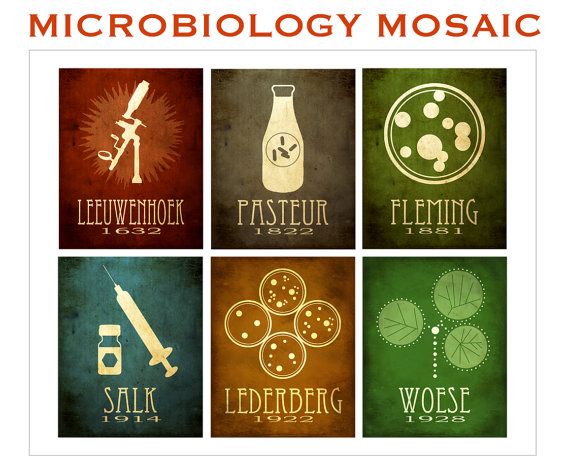 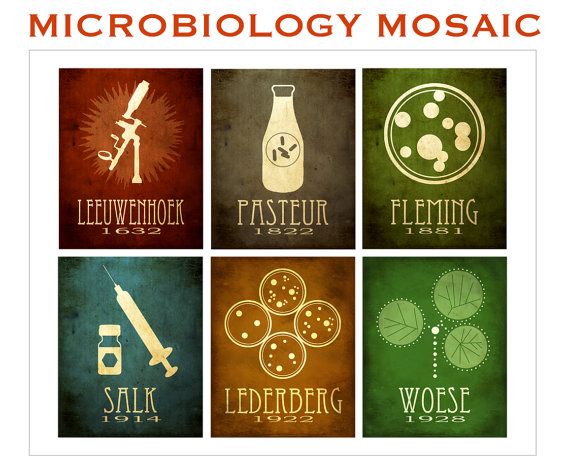 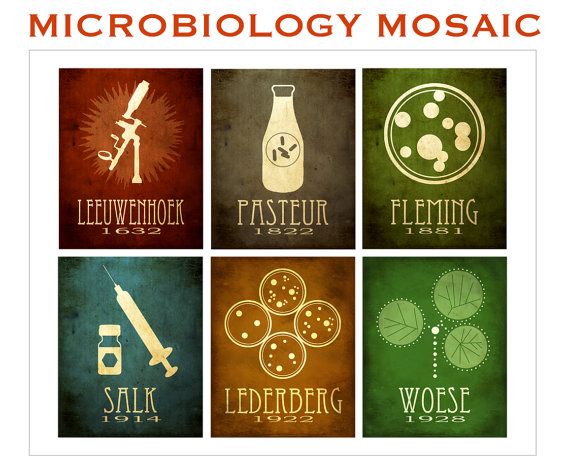 Principi dijagnostike infekcija izazvanih spiralnim bakterijama
Institut za mikrobiologiju i imunologiju
Medicinski fakultet, Univerzitet u Beogradu
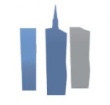 Spiralne bakterije – opšte osobine
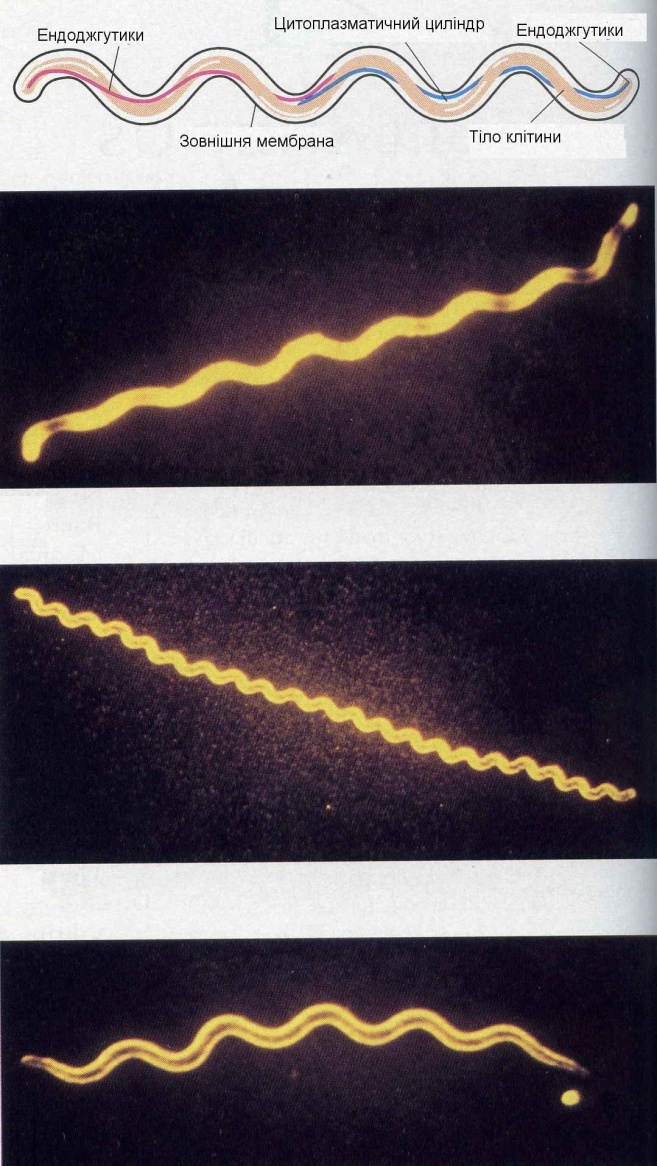 Gram negativne bakterije
 spiralnog oblika (različiti broj zavoja)

pokretne - aksijalni filament (unutrašnja flagela, endoflagela)

	- vrlo dugačke 5 - 30 m 
 vrlo tanke 0,1 - 0,5 m

 teško se kultivišu ili se uopšte ne kultivišu na hranljivim 
Podlogama
  ne boje se po Gramu
 neke vrste se ne vizualizuju pod mikrokopom osim u tamnom polju
Treponema
Leptospira
Borrelia
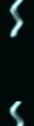 Taksonomija
Red: Spirochaetales

Familija: Spirochaetaceae


Familija:
Leptospiraceae
Rod: 
Borrelia
Treponema


Rod:
Leptospira
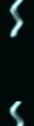 Treponema pallidum subspecies pallidum
Uzročnik sifilisa (luesa)
Isključivo humani patogen (čovek je jedini rezervoar i izvor)
bakterija je vrlo osetljiva na sušenje, dezinficijense i druge faktore iz spoljašnje sredine
Prenošenje  dominantni put - direktno (seksualnim kontaktom)
...
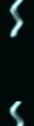 Treponema pallidum subspecies pallidum - epidemiologija -
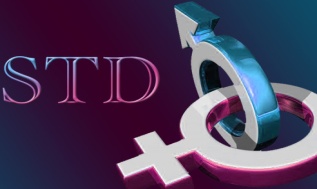 Prenosi se:
	- direktnim seksualnim kontaktom
	- transplacentalna transmisija
	- transmisija transfuzijom krvi
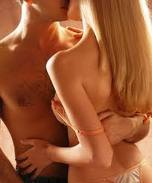 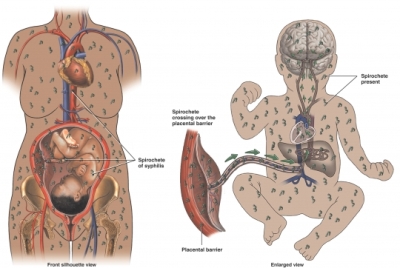 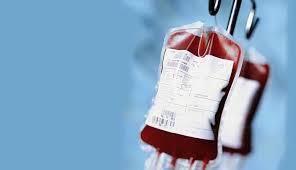 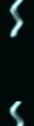 Treponema pallidum subspecies pallidum - bolest -
sifilis

1. primarni stadijum (tvrdi šankr)

2. sekundarni stadijum (blaga groznica, generalizovana limfadenopatija, mukokutana ospa)
	- period latencije

3. tercijarni stadijum (gume, neurosifilis, kardiovaskularni sifilis)

	kongenitalni sifilis
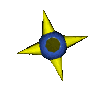 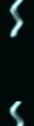 Treponema pallidum subspecies pallidum           - stadijumi -
Primarni sifilis (tvrdi šankr)
Sekundarni sifilis (ospa)
Treponema pallidum subspecies pallidum - bolesti -
Tercijarni sifilis (gume)
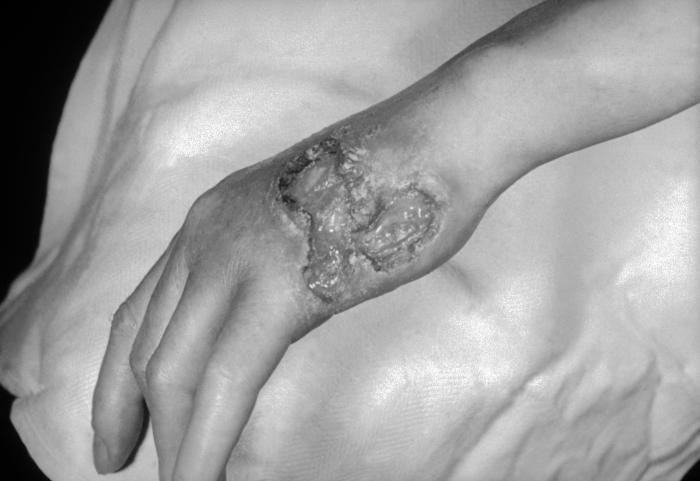 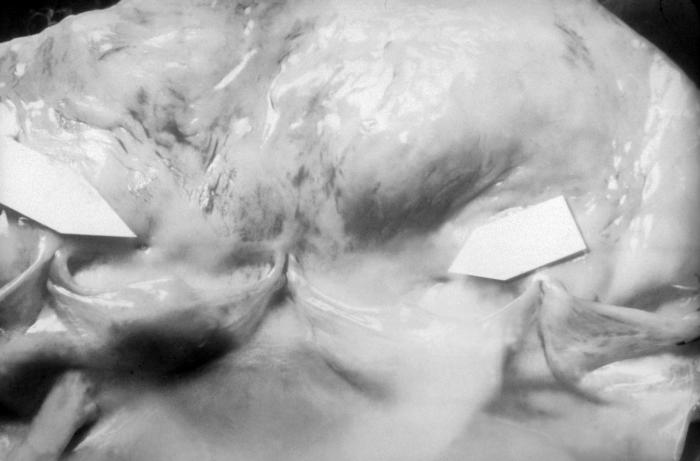 Tercijarni sifilis (stenoza koronarnih arterija)
Kongenitalni sifilis
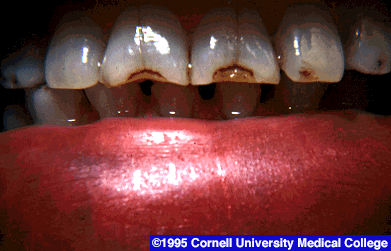 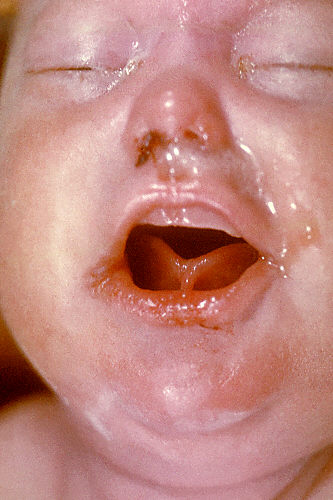 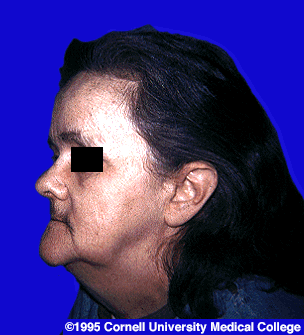 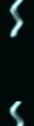 Treponema pallidum - bakteriološka dijagnostika -
uzorci:   eksudat lezija
		    punktat regionalnih limfnih žlezda
		    likvor 
		    krv za serologiju
Transport – sprovođenje mera zaštite
Detekcija uzročnika u uzorcima:
		- Direktni preparat 
		- Molekularne tehnike
Serološka dijagnostika
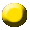 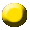 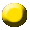 Ne kultiviše se !!
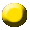 Direktan preparat
Tehnika direktne
 imunofluorescencije
Tamno polje
Detekcija u uzorcima bez izolovanja
Treponema pallidum se ne može kultivisati na veštačkim hranljivim podlogama; za laboratorijske potrebe može se održavati u testisima kunića

	Molekularne tehnike
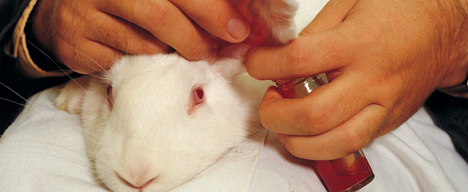 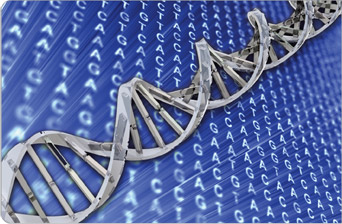 12
Serološki testovi
Nespecifični (netreponemalni)
Testovi za skrining
Specifični (treponemalni)
Testovi za potvrdu dijagnoze
Serološki testovi
Nespecifični (netreponemalni)
VDRL (venereal disease research laboratory) test
RPR (rapid plasma reagin) test
Specifični (treponemalni)
TPHA (Treponema pallidum hemaglutionacioni test)
FTA-ABS (fluorescent treponemal antibody-absorption) test
EIA (enzyme immunoassay)
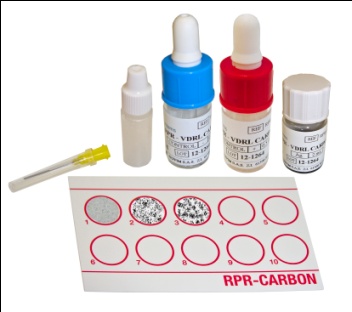 Antigen kardiolipin
Antigen T. pallidum
VDRL (Flokulacioni test) (Venereal Disease Research Laboratory) test
VDRL  Ag – netreponemalni (kardiolipin, holesterol i lecitin)
  Merenje anti-kardiolipinskih At (reagini), klasa IgM i IgG koja se formiraju kao odgovor na oštećenje ćelija uzrokovano T. pallidum u ranom stadijumu infekcije
 Koloidi Ag i At se izdvajaju iz suspenzije i formiraju nerastvorne komplekse → flokulacija
Pozitivan u prvim fazama bolesti.
Titar At se smanjuje ako je lečenje uspešno (praćenje terapije)
negativno
pozitivno
RPR  (Rapid Plasma Reagin) test
Netreponemalni test – utvrđuje prisustvo anti-kardiolipinskih At (reagina)

Reagini - ukupna IgM i IgG At
Pozitivna reakcija: 

Aglutinacija serumskih At sa lipidnim Ag (ugljene čestice omogućavaju vizualizaciju)
RPR Ag (kardiolipin, holesterol, ugalj)
 + 
serum (antikardiolipinska At)
RPR  (rapid plasma reagin) test
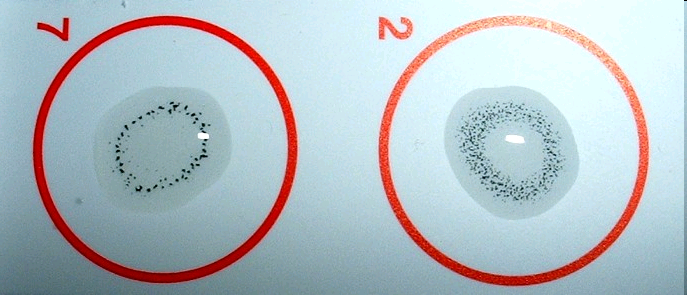 aglutinacija ++
aglutinacija +
Pasivna hemaglutinacija
TPHA (Treponema pallidum hemaglutinacioni test)

 SERUM / LIKVOR
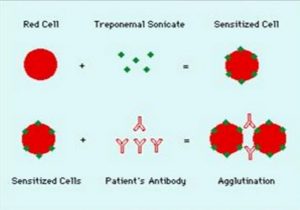 senzitivisani
eritrociti
eritrociti
treponemalni antigeni
senzitivisani
eritrociti
Antitela pacijenta
aglutinacija
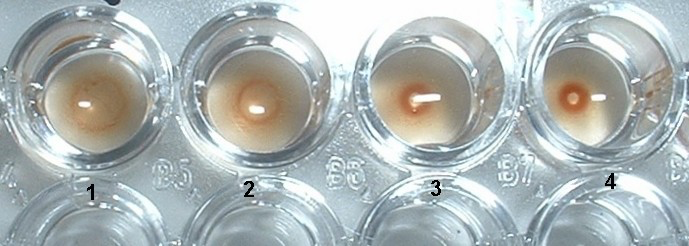 Ø
aglutinacija
Ø
eritrocitno dugme
FTA-ABS 
(Fluorescent Treponemal antibody-absorption) test:
Antitela iz seruma pacijenta se vezuju za antigene T. pallidum
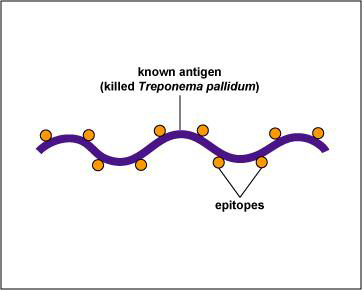 1.
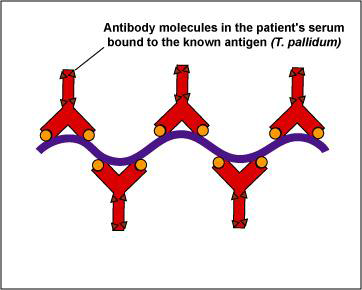 2.
Antigeni T. pallidum
epitopi
Anti-humani gama globulin
Fluorescentna boja
4.
3.
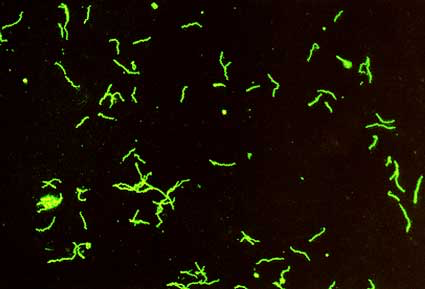 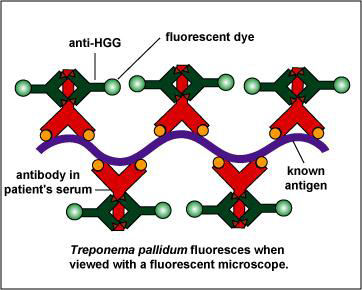 Poznati 
antigen
Antitela pacijenta
Serološki odogovor tokom sifilisa
Latentni
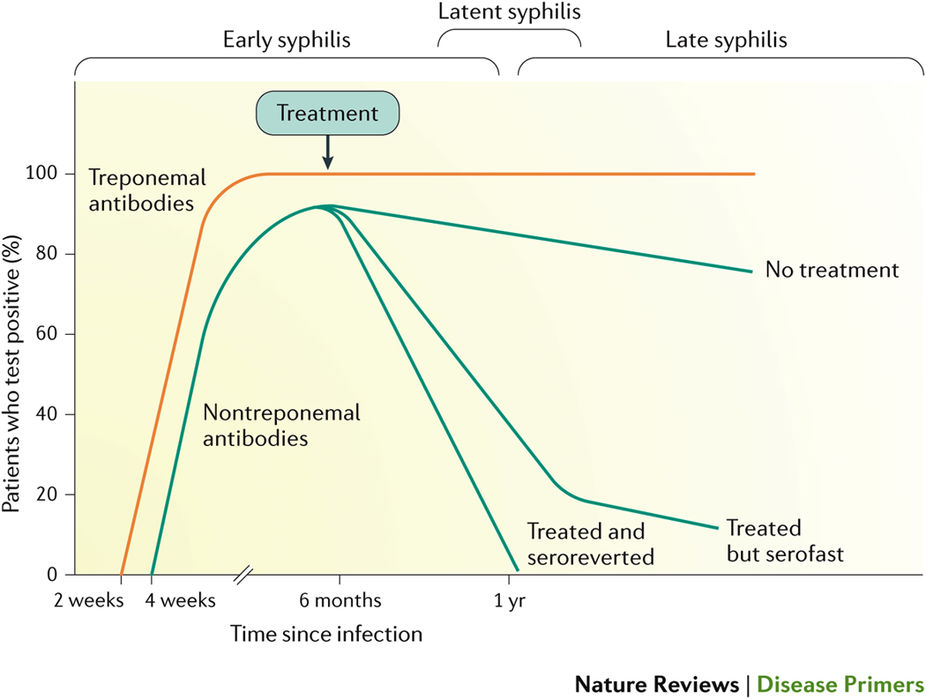 Rani sifilis
Kasni sifilis
lečenje
TPHA 
FTA- ABS
ELISA
At spec na T. pallidum
% pacijenata koji su pozitivni
Nelečeni
VDRL 
RPR
Netreponemalna At
Lečeni
2 ned
4 ned
6 mes
1 god
Vreme
Tradicionalni algoritam izbora testova za serološku dijagnozu sifilisa
Kod kojih se testova može očekivati više lažno pozitivnih rezultata?
Nespecifičnih - netreponemalnih
Koriste se obično u prvom koraku - „screening“ testovi
jeftini testovi, visoke specifičnosti, različite osetljivosti
Pacijenti koji su pozitivni u netreponemalnim testovima se testiraju specifičnim, treponemalnim testovima koji otkrivaju stvarno pozitivne.
Borrelia
Više vrsta
Najznačajnije vrste: Borrelia burgdorferi sensu lato
Bolest – lajmska bolest, lajmska borelioza
Bolest opisana 1975. medju decom – epidemija artritisa (Old Lyme, istočni Connecticut)
Uzročnik izolovan nekoliko godina kasnije
Lajmska borelioza
izazivači Lajmske bolesti su članovi: 
Borrelia burgdorferi sensu lato kompleksa
obuhvata 10 vrsta

Evropa: 	B. burgdorferi 
			B. garinii
			B. afzelii
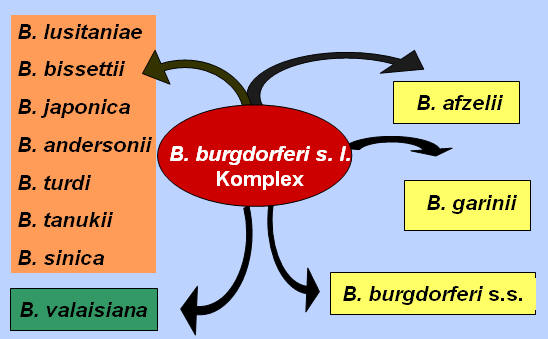 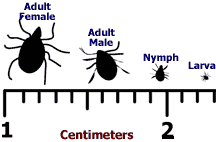 Vektori Lajmske borelioze
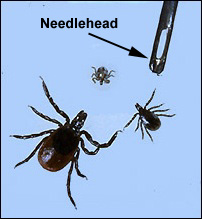 tvrdi krpelji – iksodide
Severna Amerika: Ixodes scapularis
Evropa: 		Ixodes ricinus
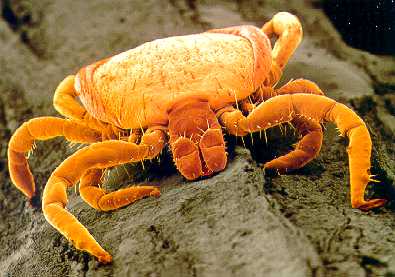 Epidemiologija Lajmske borelioze
Zoonoza – rezervoar i izvor su životinje
Rezervoari su glodari i jeleni
Lajmska borelioza
U dijagnostici se najčešće koriste serološki testovi 
ELISA
Indirektna imunofluorescencija
Western blot test – potvrdni test
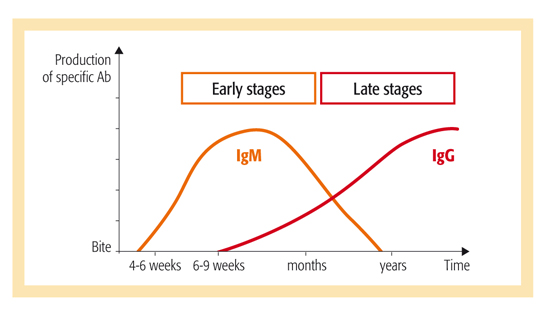 Produkcija At
Rana faza
Kasna faza
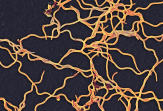 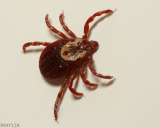 4- 6 ned	6-9 ned	meseci	godine
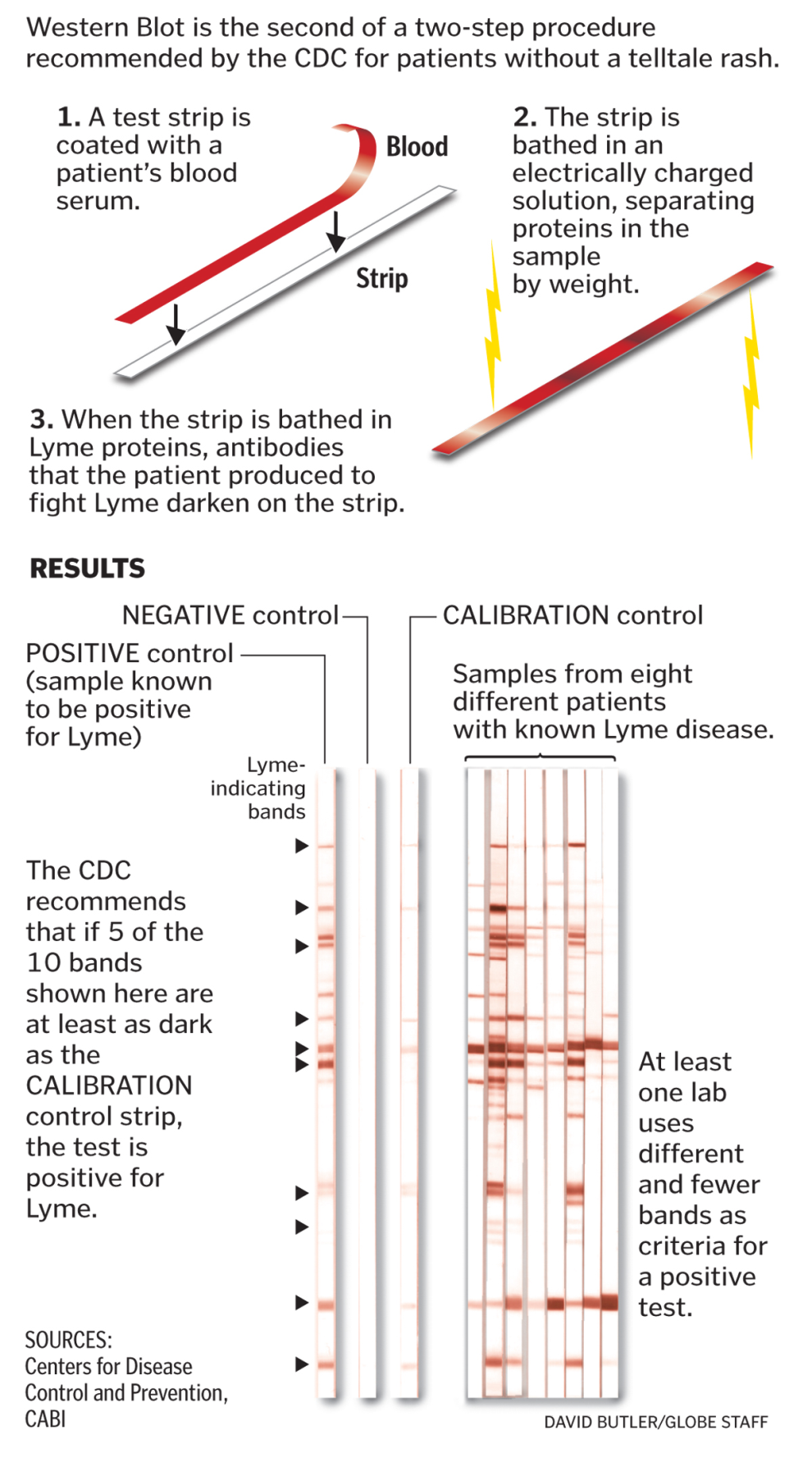 Test traka  + krv pacijenta
2. Traka kroz električni napon
Western blot 
- serološki profil -
3. Dodaju se proteini B. burgdorferi i At će potamneti na traci
Detekcija antitela iz krvi (likvora) na pojedinačne antigene jedne bakterijske vrste
2. Razdvajanja proteina (At) po mol. masi
Rezultati
Uzorci 8 pacijenata sa sumnjom na Lajmsku
	bolest
Negativna kontrola
Pozitivna kontrola
Preporuka CDC: 
pozitivno ako je prisutno 5 od 10 linija (Ag+At)
Otkriva serološki profil osobe na više antigena mikroorganizama
Detektuje At klasa IgM i IgG
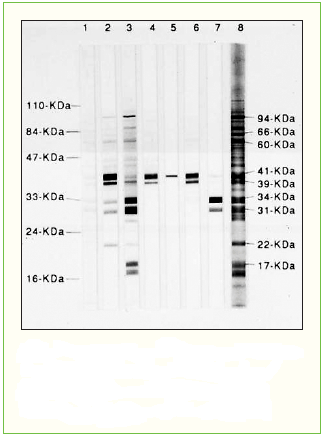 Lajmska bolest
Osnovni principi bakteriološke dijagnostike infekcija izazvanih striktno intracelularnim bakterijama rodova Chlamydia i ChlamydophilaOsnovni principi bakteriološke dijagnostike infekcija izazvanih mikoplazmama
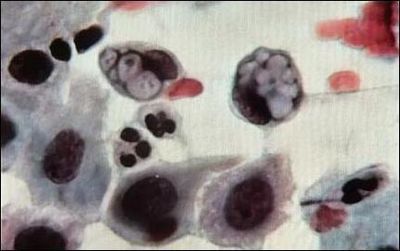 Chlamydiaceae
STRIKTNO INTRACELULARNE BAKTERIJE
Gram negativne bakterije
u ćeliji se nalaze unutar inkluzija
jedinstven bifazni razvojni ciklus (elementarno i retikularno telo)
kultivacija u sistemu živih ćelija
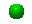 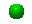 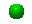 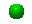 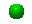 Vrste
Chlamydia trachomatis
Chlamydia pneumoniae
Chlamydia psittaci
Chlamydia trachomatis
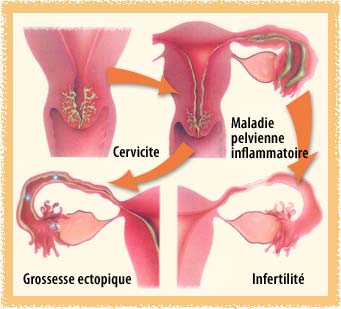 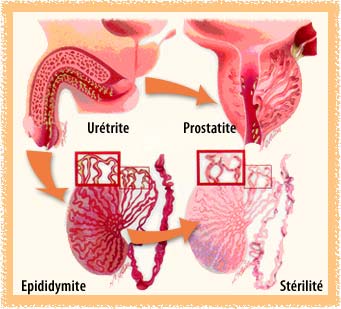 serotipovi od D do K 
- okularne infekcije
- genitalne infekcije
- infekcije u trudnoći
- neonatalni konjuktivitis
- neonatalna pneumonija
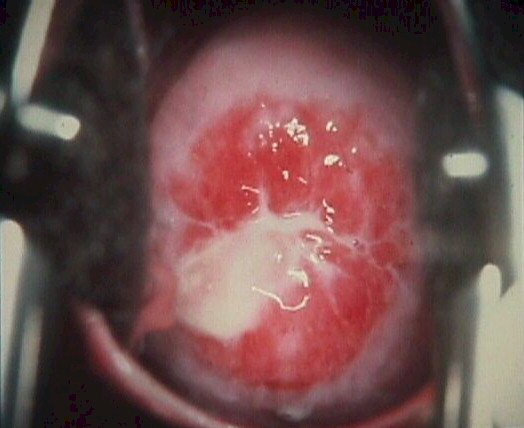 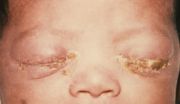 Chlamydia trachomatis
19 serotipova

serotipovi A, B, Ba i C - trahom
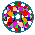 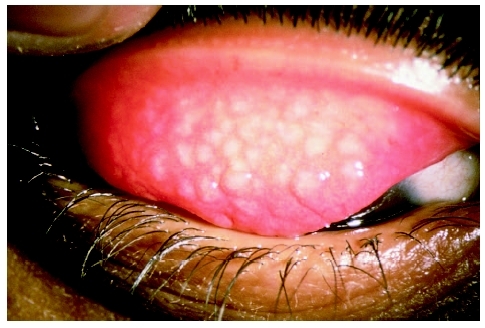 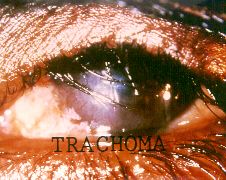 Chlamydia trachomatis
serotipovi L1, L2, L2a i L3 - limfogranuloma venereum
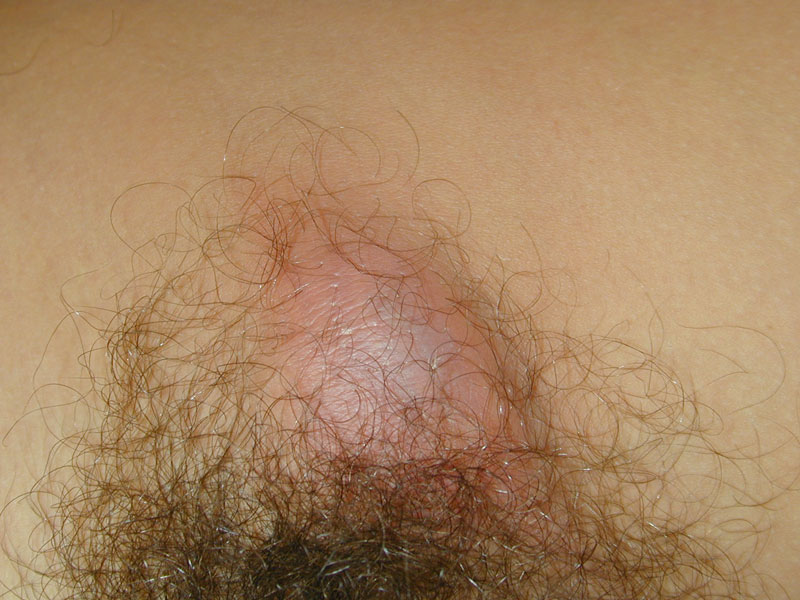 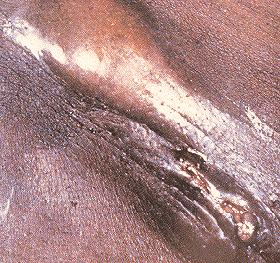 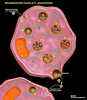 Chlamydia pneumoniae
jedan serotip

Izaziva:
 - faringitis
 - laringitis
 - bronhitis (5% svih bronhitisa)
 - pneumonija (walking penumonia) - do 10% svih pneumonija
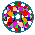 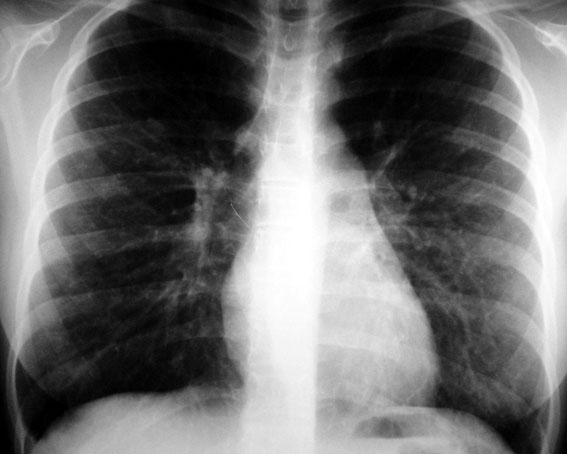 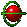 Bifazni razvojni ciklus hlamidija
Elementarno telo (ET) se vezuje za površinu ćelije
ET u endozomu – ne dolazi do fuzije sa lizozomom
Reorganizacija ET u retikularno telo (RT) u endozomu
Endocitoza ET
C.pneumoniae i C.trachomatis – reverzna endocitoza
RT se reorganizuje u ET
Inkluzije: 
ET i RT
RT se deli binarnom fisijom
C.psittaci – liza ćelije i inkluzija
Laboratorijska dijagnostika hlamidijalnih infekcija
Uzorci:
 - bris uretre (urin)
 - bris endocerviksa
 - bris rektuma
 - plodova voda
- sputum
 - pleuralni eksudat
- bris konjunktive
 - skreping kornee
- gnojni sadržaj limfnih čvorova
 - bris nazofarinksa
- krv
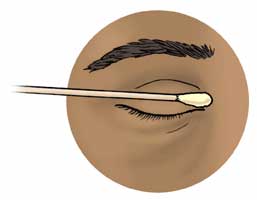 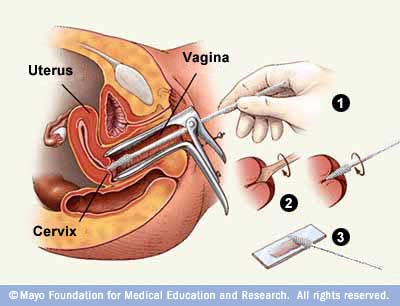 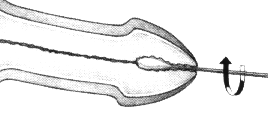 Pravilno uzimanje materijala u velikoj meri utiče na osetljivost dijagnostičke metode!
Detekcija antigena
Direktno iz uzorka (ili iz kulture)
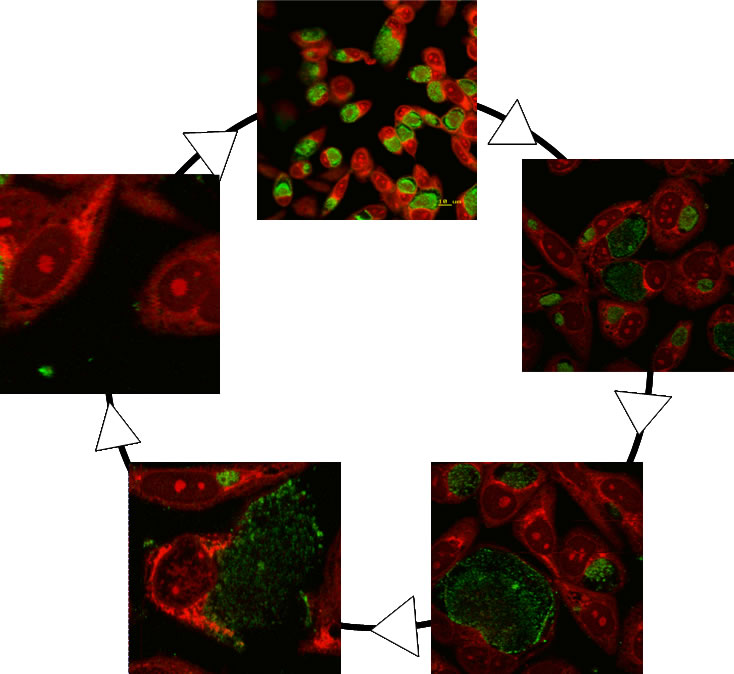 DIF
ELISA
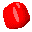 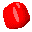 Detekcija gena
PCR metoda, metod izbora
Najpouzdanija metoda za dijagnostiku genitalnih hlamidijalnih infekcija
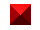 Visoka specifičnost i senzitivnost
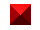 Preporučena u populaciji sa niskim rizikom hlamidijalnih infekcija
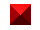 Koristi se za detekciju C. pneumoniae u respiratornim uzorcima
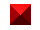 Kultivisanje hlamidija
kultura ćelija 
laboratorijske životinje
žumančana kesa pilećeg embriona
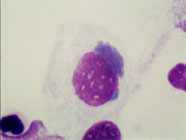 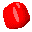 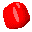 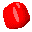 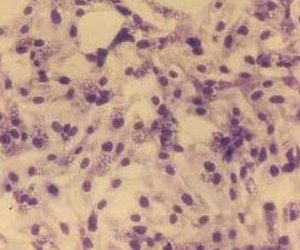 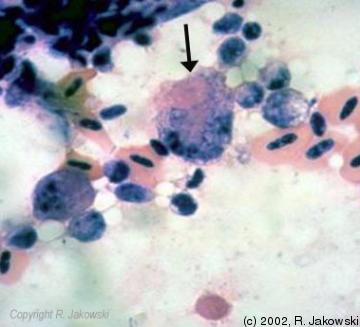 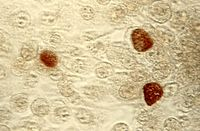 Serološki testovi – C. pneumoniae
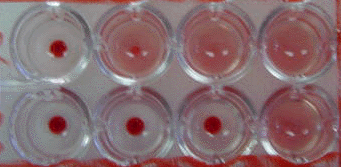 RVK
IIF (MIF)
ELISA
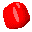 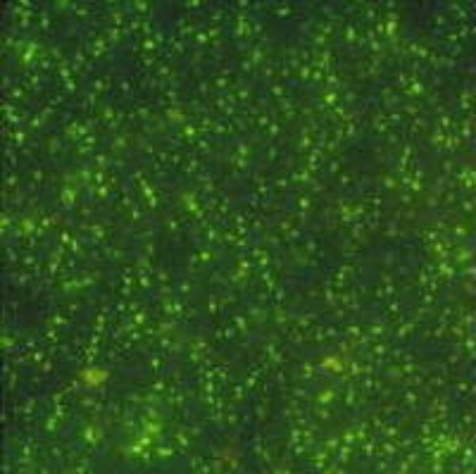 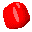 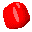 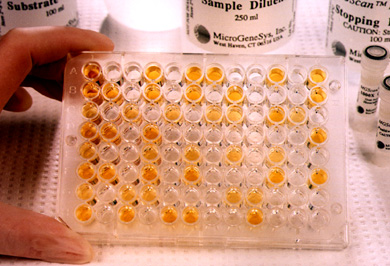 Značaj u dijagnostici C.pneumoniae
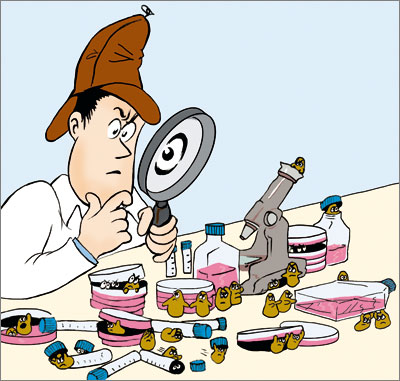 Mycoplasmataceae
Mycoplasma spp. i Ureaplasma spp.
odsustvo ćelijskog zida 
ekstremni polimorfizam
citoplazmatska membrana bogata sterolima
najmanji genom među bakterijama
rastu na obogaćenim podlogama
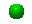 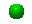 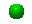 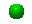 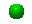 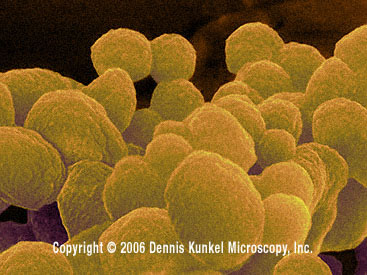 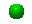 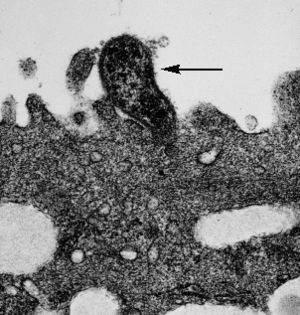 Rod Mycoplasma
obuhvata preko 90 vrsta

Za medicinu značajne vrste su:
	Mycoplasma pneumoniae
	Mycoplasma hominis
	Mycoplasma genitalium
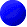 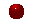 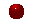 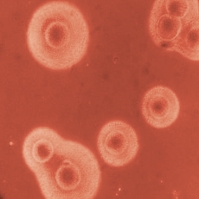 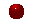 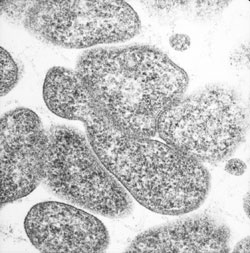 Mycoplasma pneumoniae
Izaziva :
 - traheobronhitis
 - atipičnu pneumoniju (walking pneumonia)
 - nepurulentni otitis media
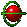 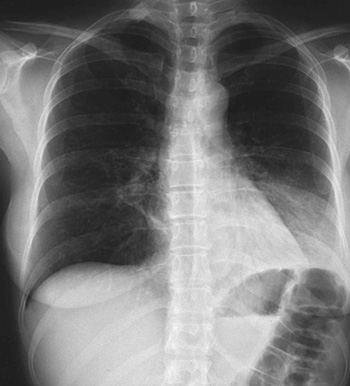 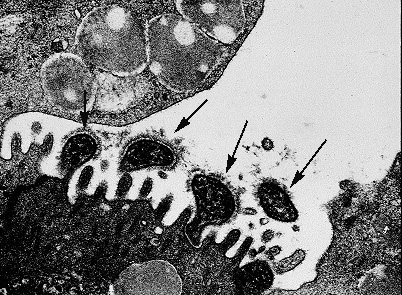 Mycoplasma hominis
uslovno patogena bakterija

Izaziva:
 - urogenitalne infekcije
 - infekcije u trudnoći

često se izoluje kod žena sa bakterijskom vaginozom
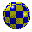 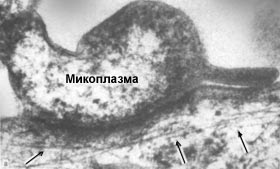 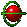 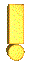 Ureaplasma urealyticum
Genitalna vrsta
Uzročnik negnojnoj uretritisa (NGU) kod muškaraca
Ređe infekcije u trudnoći i postpartalno
Laboratorijska dijagnostika
Uzorci:
 - bris ždrela
 - sputum
 
- bris uretre
 - bris cerviksa
 - sperma
 - deo placentalnog tkiva
 - krv
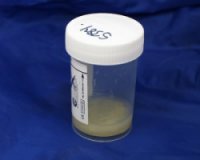 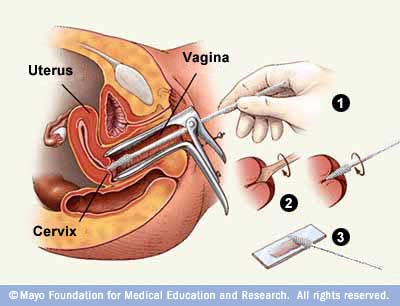 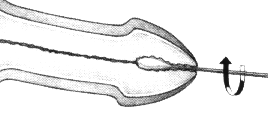 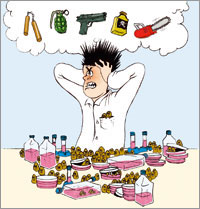 Laboratorijska dijagnostika
Transportne podloge:
	posebne podloge za transport (serum, antibiotici, fungicidi)
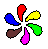 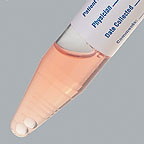 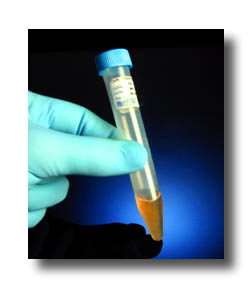 Izolacija i identifikacija
Mycoplasma pneumoniae
Izolacija – RETKO!! 
     čvrste hranjive podloge (do 4 nedelje)
	
serološka dijagnostika (RVK, ELISA)
molekularne tehnike - PCR
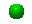 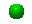 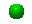 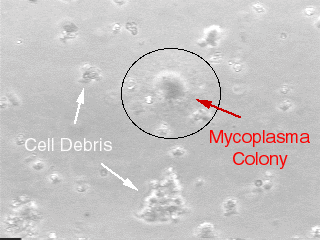 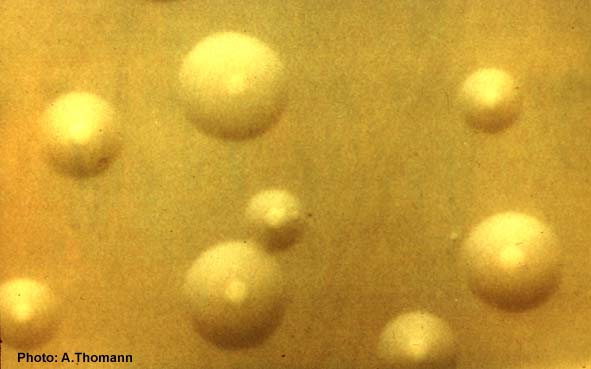 Izolacija i identifikacija
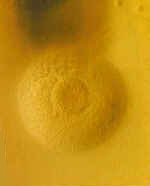 Genitalne mikoplazme
izolacija
1. tečne podloge - promena boje medijuma
2. čvrste podloge - kolonije izgledaju kao "jaja na oko" (Mycoplasma hominis)
			   - sitno zrnaste kolonije (Ureaplasma urealyticum)
3. komercijalni sistemi (kvantitiranje, antibiogram)

molekularne tehnike - PCR
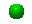 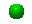 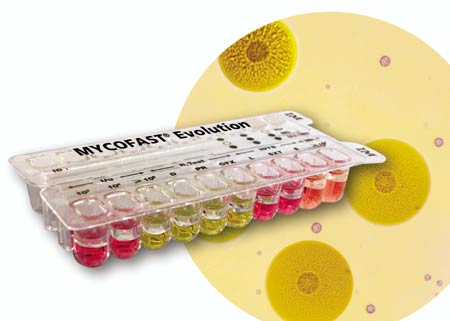 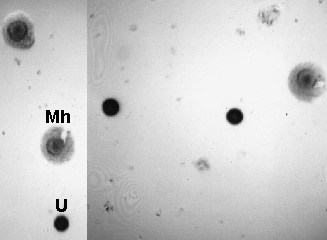 C
Mh
L
E
ROX
AZM
JM
Uu
MNO
NOR
DO
OFL
MycoView test za identifikaciju i ispitivanje osetljivosti M. hominis i U. urealyticum
Porast mikoplazmi – promena boje iz žute u crvenu
C - kontrola
Uu ≥ 104 CCF/ml
Mh ≥ 104 CCF/ml
MNO - minociklin
ROX - roksitromicin
DO - doksiciklin
L - linkomicin
AZM - azitromicin
OFL - ofloksacin
E - eritromicin
JM - josamicin
NOR - norfloksacin